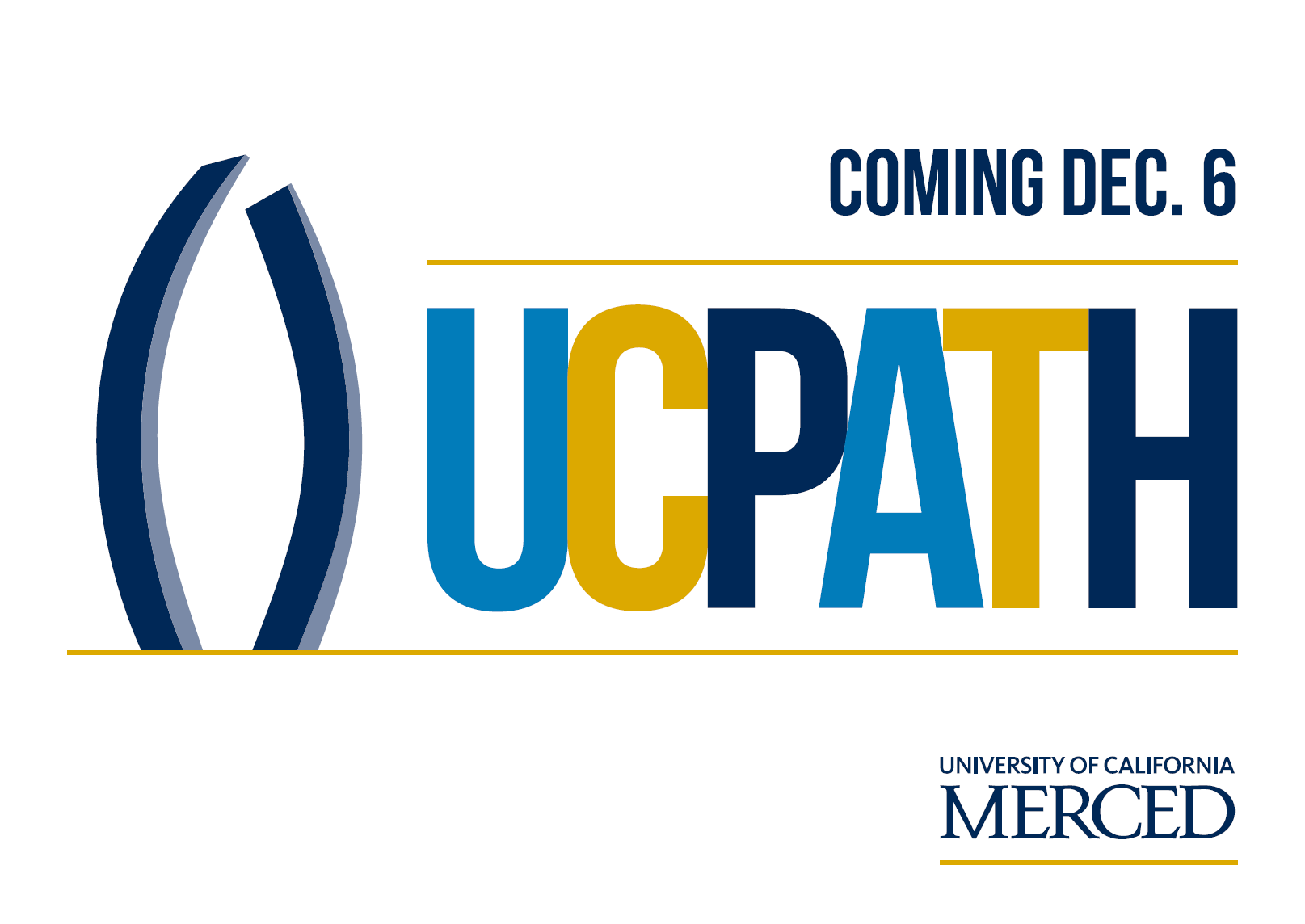 10/13/17
BFSI UCPath Program
1
UCPath is here…..
The UCPath system, UCPath center and a new system to initiate all payroll related work at UCM will be live January 2nd  2018.
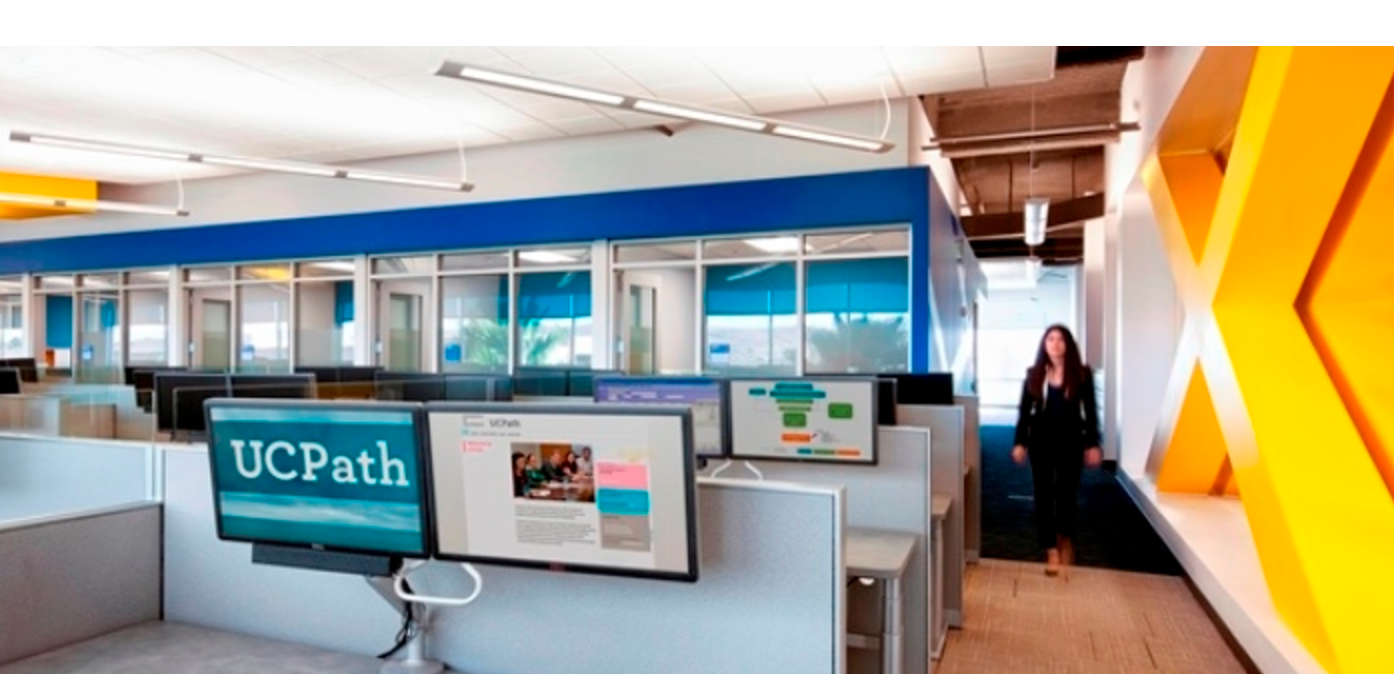 10/13/17
BFSI for Facilites
2
What is UCPath at UCM?
PPS is 35 years old and failing.

UCPath is an opportunity to re-think how we do work and to standardize our processes. 

UCPath will deliver access to the data and reports we need to work smarter.
UCPath
10/13/17
BFSI UCPath Program
3
UCPath at UC Merced
UCPath – The PeopleSoft System
	
	Replacement of PPS and SLS Systems with UCPath (PeopleSoft)
	
	UCM Path-Team Led by Emily Bustos

Large Scale Data Migration

Tolerance  is $.05


UCPath Program = UCPath System + Campus Personnel Workflow
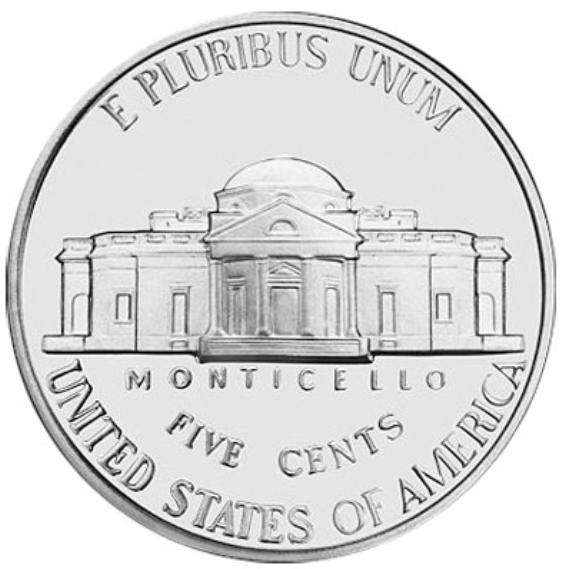 10/13/17
BFSI UCPath Program
4
Personnel Landscape
All work required in the administrative  management of employees.
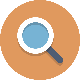 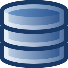 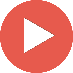 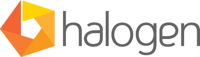 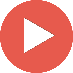 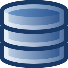 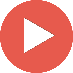 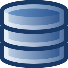 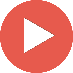 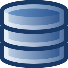 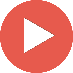 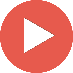 ?
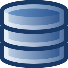 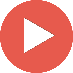 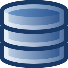 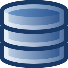 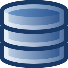 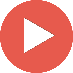 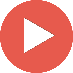 ?
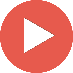 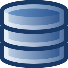 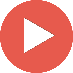 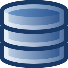 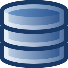 ?
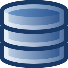 UCPath
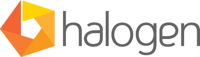 Halogen
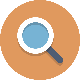 GLAAS
?
Unknown
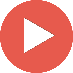 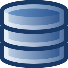 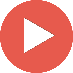 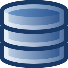 OnBase
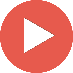 10/13/17
BFSI UCPath Program
5
Modernizing Systems and Processes
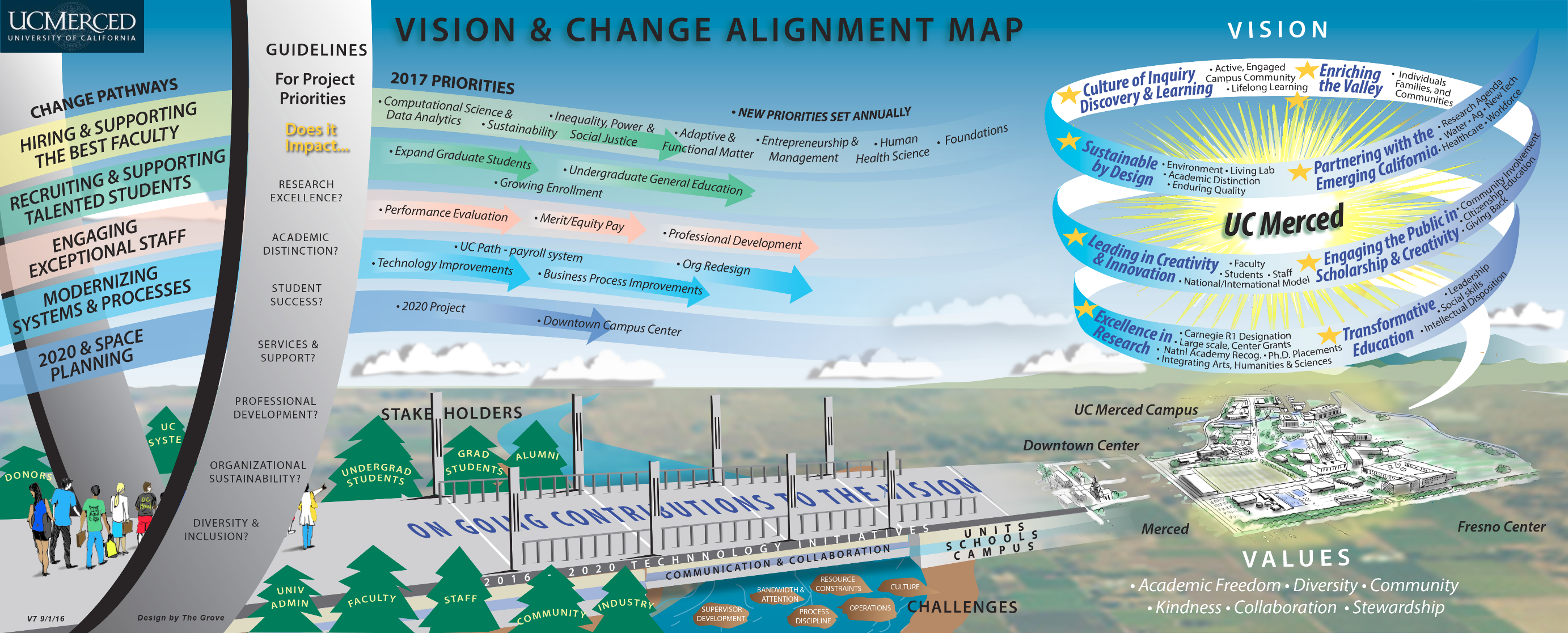 10/13/17
BFSI UCPath Program
6
Currently at UC Merced
Request Data Collection & Approvals
Request Form Submission
Request Transaction
Request Fulfillment
Business Officer
School
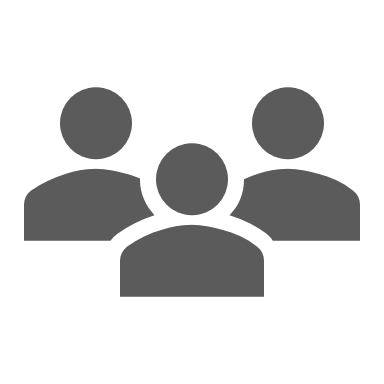 APO
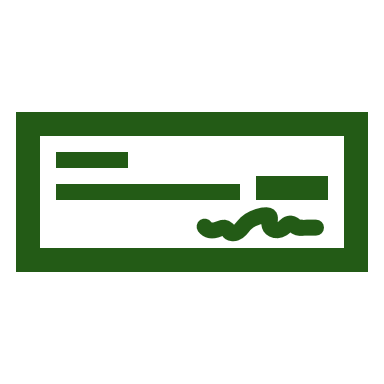 HR CoE
Dept
ACT
Business Officer
Variable on Process
10/13/17
BFSI UCPath Program
7
Operating Units
HRPC
Payroll System
How Does UCPath Work at UC Merced?
Request Data Collection & Approvals
Request Form Submission
Request Transaction
Request Fulfillment
Business Officer
School
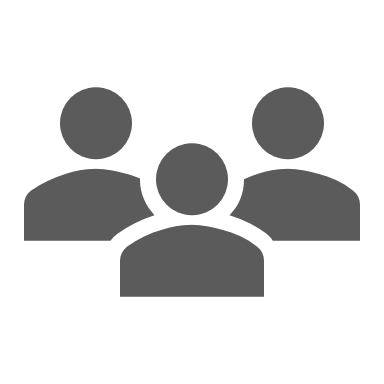 APO
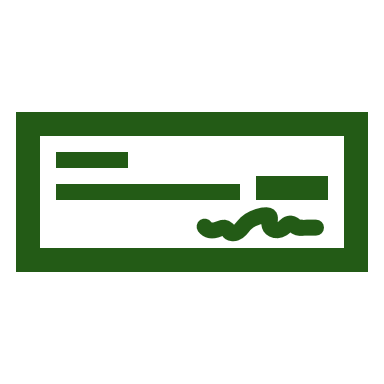 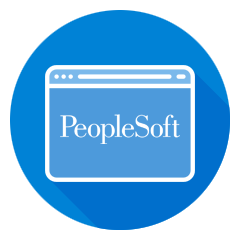 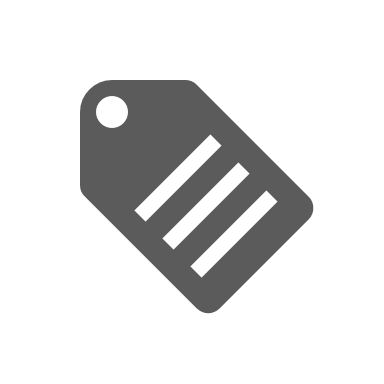 HR CoE
Dept
ACT
Business Officer
3-5 Days (Typ)
3 Days
Variable on Process
3-5 Days (Typ)
10/13/17
BFSI UCPath Program
8
Operating Units
HRPC
Path Center
How Does UCPath Work at UC Merced?
Request Data Collection & Approvals
Request Form Submission
Request Transaction
Request Fulfillment
Business Officer
School
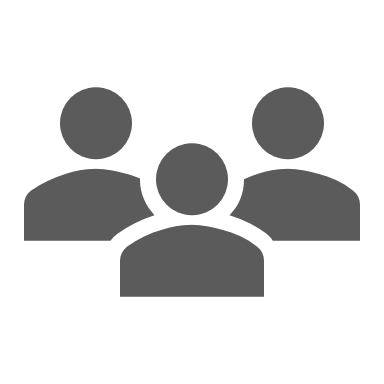 APO
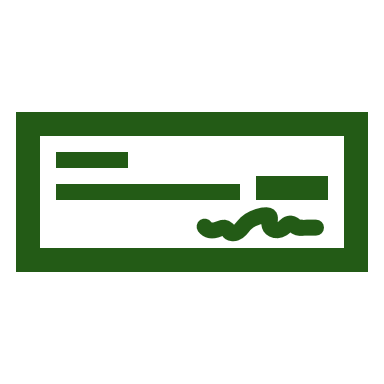 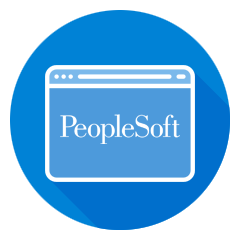 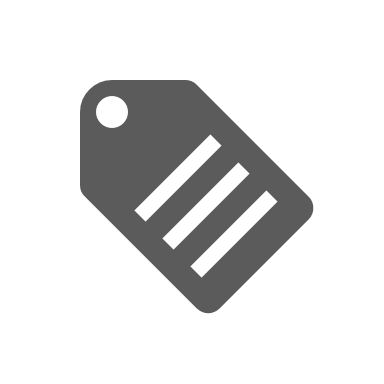 HR CoE
Dept
ACT
Business Officer
12/6 Launch
12/6 Launch
Spring Semester
3-5 Days (Typ)
10/13/17
BFSI UCPath Program
9
OnBase Automated Workflow
OnBase Forms
UCPath
UCPath Program Schedule
PPS Freeze
Overview
Follow-Up
1st UC Path Pay
OnBase WorkFlow Training
Sep 28
Nov 1
Jan 2
Apr 2
Dec 6
2017
2018
Jul
Aug
Sep
Oct
Nov
Dec
2018
Feb
Mar
Apr
May
Jun
Today
Outcome
Administrative teams responsible for implementing the new system 
and standardized processes are prepared to deliver services.
Training (End to End Operations)
WHO
HRPC
Business Officers
Supervisors
Management
UC Path – PeopleSoft (Readiness)
System Design & Configuration
HRPC Training -PeopleSoft
Led by Path Center and UCM’s Technical Team.
Work Flow (Readiness)
Led by BFSI
Mapping Internal UCM Processes and aligning to UC Path Data Requirements.
Standard Forms – OnBase Training
Led by BFSI & OIT & UCM Technical Team
Meet with HRPC, HR, APO and Business Officers to train on requisite data and approvals for new standardized forms.
Automate Workflow – OnBase Training
Led by BFSI & OIT & UCM Technical Team
Enable automatic workflow to capture relevant data and approvals as it proceeds internally,  filling the standard form automatically.
Outcomes
All campus personnel will be aware and educated 
      on what UC Path is and why its important.
Responsibilities for self management of personal data through self service portal is understood.
Aware of Orientation/Training Material.
Know where to seek assistance in the transition.
Orientation (Paycheck Recipient)
Inform Sessions
Presentations on UCPath Go-Live
Inform Sessions
Presentations on UCPath Go-Live
WHO
Faculty 
Staff 
Students
Engagement Sessions
Targeted Discussions
Campaigns
Data Veracity
Direct Deposit
Campaigns
Self-Service Portal
10/13/17
BFSI UCPath Program
10
Next Steps?
Personal information updated via AYSO 
Sign up for Direct Deposit! 
Training will start in November and go through January
UCPATH@UCMERCED.EDU      UCPATH.UCMERCED.EDU
10/13/17
BFSI UCPath Program
11
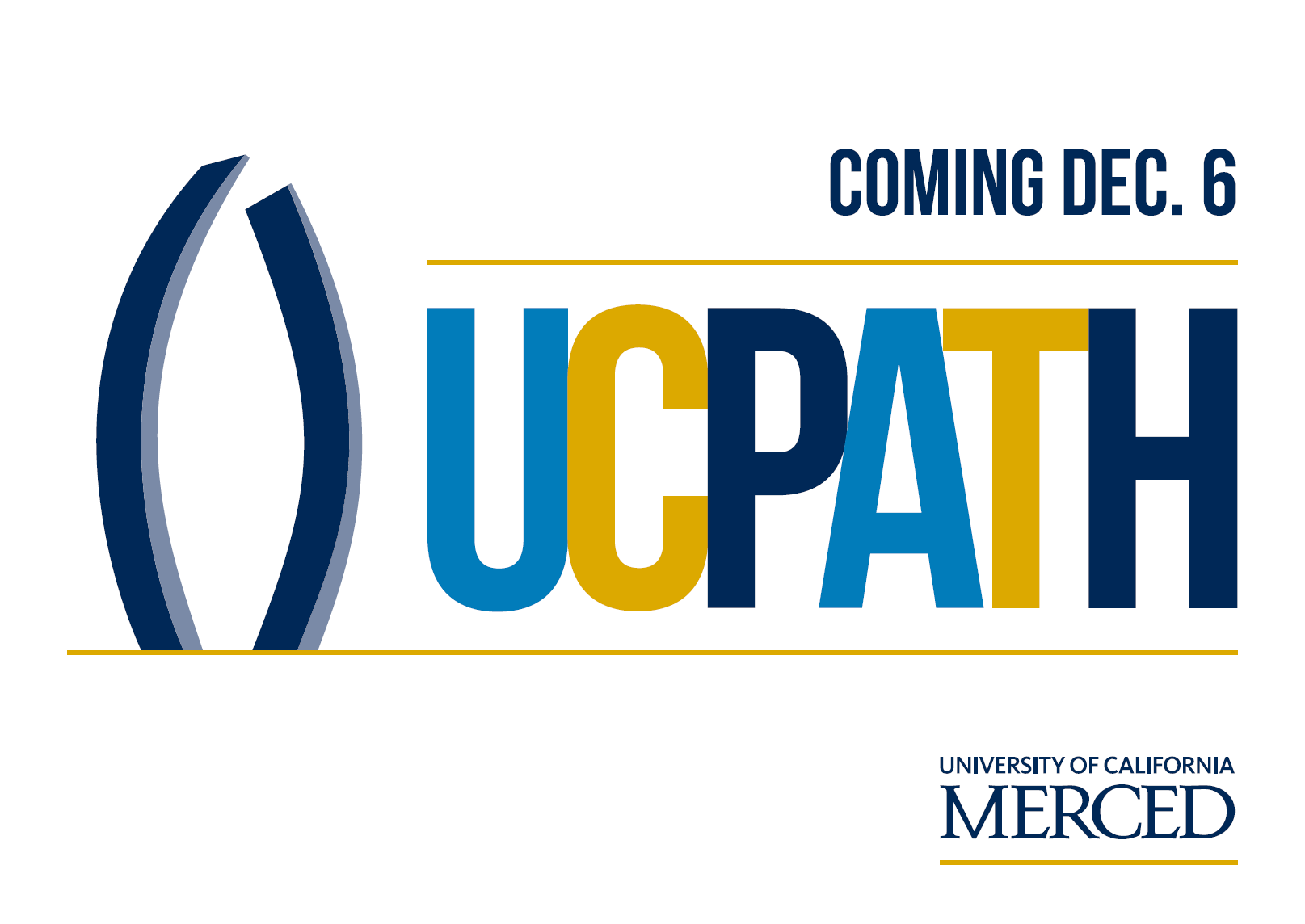 10/13/17
BFSI UCPath Program
12